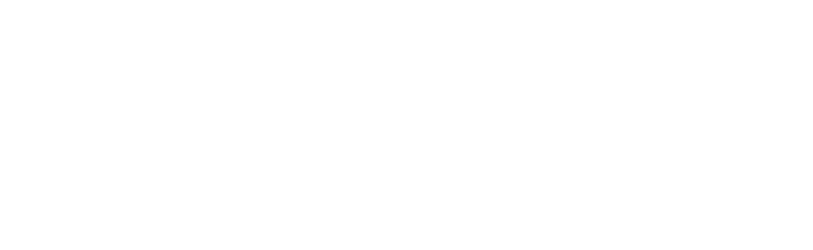 Green Infrastructure:  Reusing Contaminated Sites and Promoting Sustainable Communities
July 28, 2015   |   2:00 PM - 4:00 PM, EDT
Webinar Overview
Introduction to Reuse and SRI
Melissa Friedland, EPA SRI
Green Infrastructure Considerations and Opportunities in Superfund Reuse Projects
Michele Mahoney, EPA TIFSD
Increasing Recreational Amenities at the Butterworth #2 Landfill
Tom Bloom, EPA Region 5
Green Remediation and Green Infrastructure for a Cleaner and Safer Future 
Carlos Pachon, EPA TIFSD
Habitat Creation and Green Remediation at the Landia Chemical Company Site
Douglas Reid-Green, BASF
Stormwater Management and Recreational Amenities at the Pemaco Maywood Site
Rose Marie Caraway, EPA Region 9
Resources, Contacts and Questions
Melissa Friedland, EPA SRI
2
SRI: Superfund Redevelopment Initiative
Working with communities and other partners in considering future use opportunities and integrating appropriate reuse options into the cleanup process
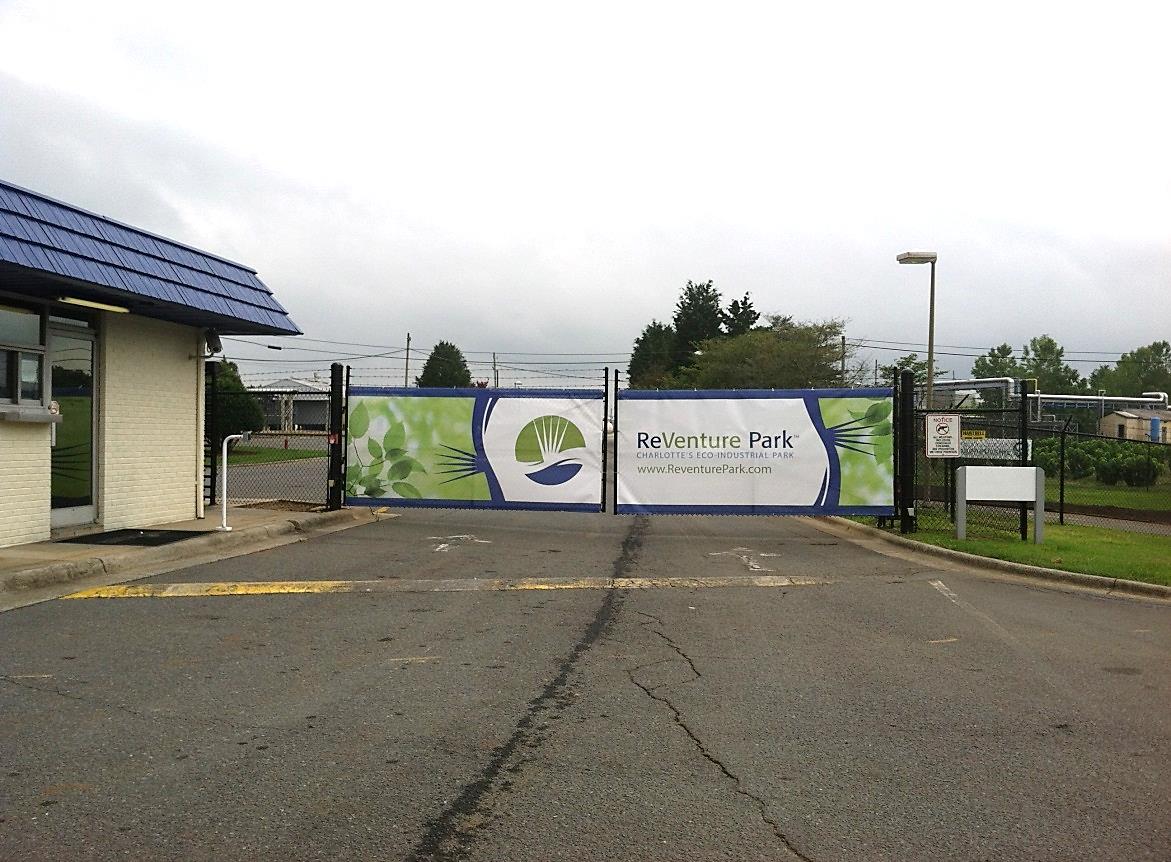 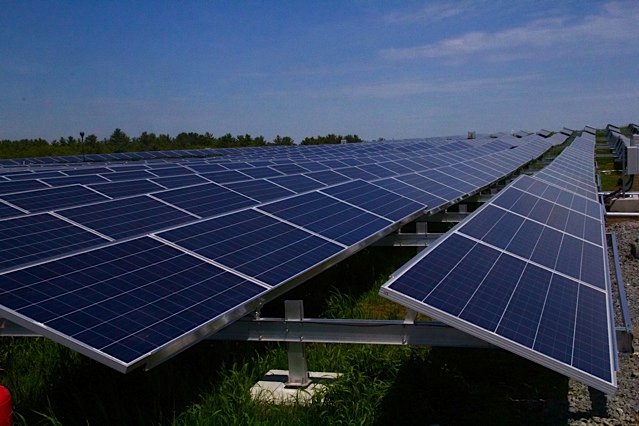 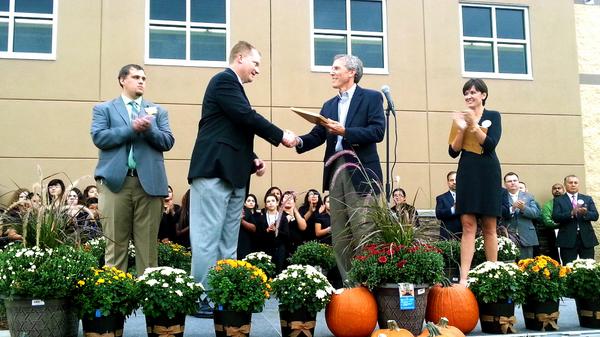 http://www.epa.gov/superfund/programs/recycle/
3